e-handout
To have these notes 
without taking notes
Go to OrHaOlam.com
Click on Messages tab, 
 2024 Messages
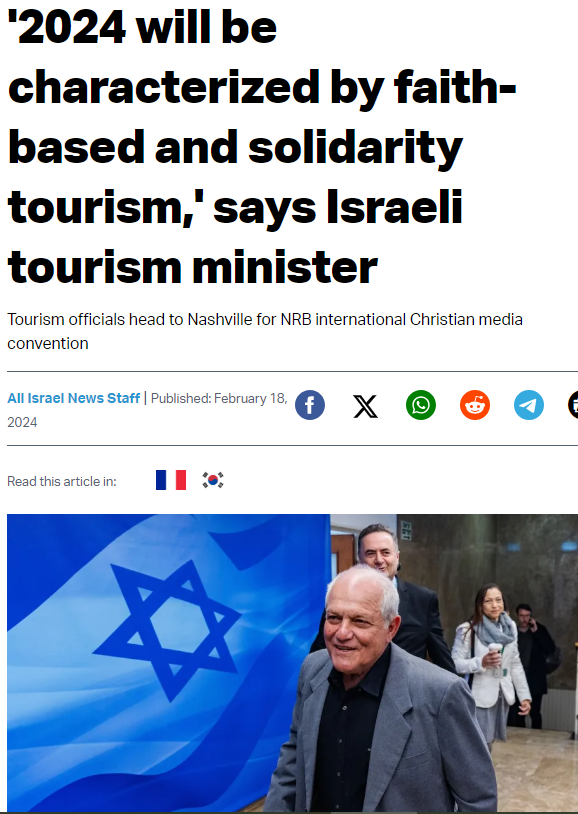 [Speaker Notes: https://imageio.forbes.com/specials-images/imageserve/65a7e7b7654fef0f33c5379d/2045/960x0.jpg?format=jpg&width=1440]
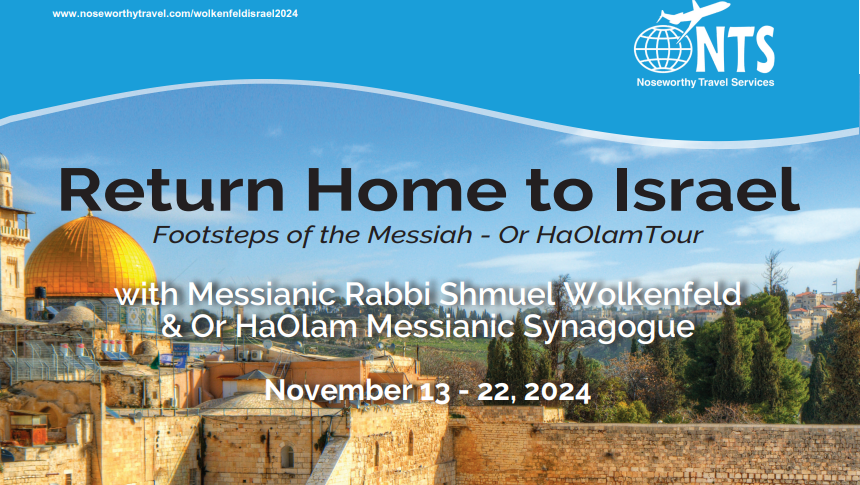 Nov. 13-22, 2021
[Speaker Notes: https://imageio.forbes.com/specials-images/imageserve/65a7e7b7654fef0f33c5379d/2045/960x0.jpg?format=jpg&width=1440]
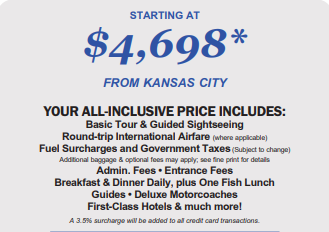 [Speaker Notes: https://imageio.forbes.com/specials-images/imageserve/65a7e7b7654fef0f33c5379d/2045/960x0.jpg?format=jpg&width=1440]
The “Great North American Eclipse” is over—now prepare for the “Greatest American Eclipse.”
[Speaker Notes: https://imageio.forbes.com/specials-images/imageserve/65a7e7b7654fef0f33c5379d/2045/960x0.jpg?format=jpg&width=1440

From Jim Templer]
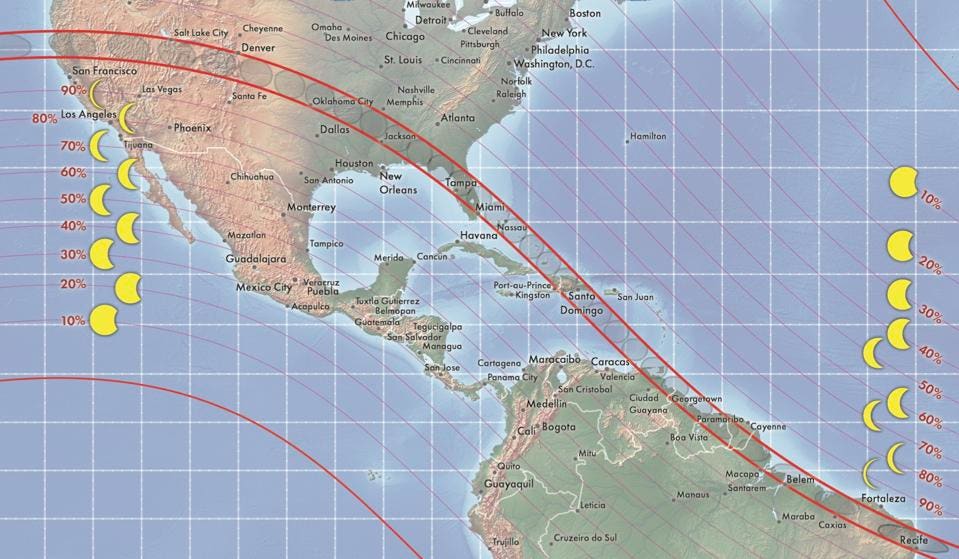 August 12, 2045
21 years 4 months
An eclipse from above, in the ISS
The 4 minutes 26 seconds of totality that was experienced during April 8’s total solar eclipse was the longest on land since 2010 anywhere in the world. Most totalities last about two minutes or so.
[Speaker Notes: https://imageio.forbes.com/specials-images/imageserve/65a7e7b7654fef0f33c5379d/2045/960x0.jpg?format=jpg&width=1440]
That makes the next coast-to-coast total solar eclipse in the U.S. special.
On August 12, 2045, a whopping 
6 minutes and 4 seconds of totality will be possible from Florida—the nation’s “Greatest American Eclipse.”
[Speaker Notes: https://imageio.forbes.com/specials-images/imageserve/65a7e7b7654fef0f33c5379d/2045/960x0.jpg?format=jpg&width=1440]
It’s why you need to stay alive until 2045—and it’s the “best” eclipse on the celestial schedule for America’s “Generation Eclipse.”

Just 21 years 4 months from now!
[Speaker Notes: https://imageio.forbes.com/specials-images/imageserve/65a7e7b7654fef0f33c5379d/2045/960x0.jpg?format=jpg&width=1440

I’ll be 96, and still doing 80 push ups!]
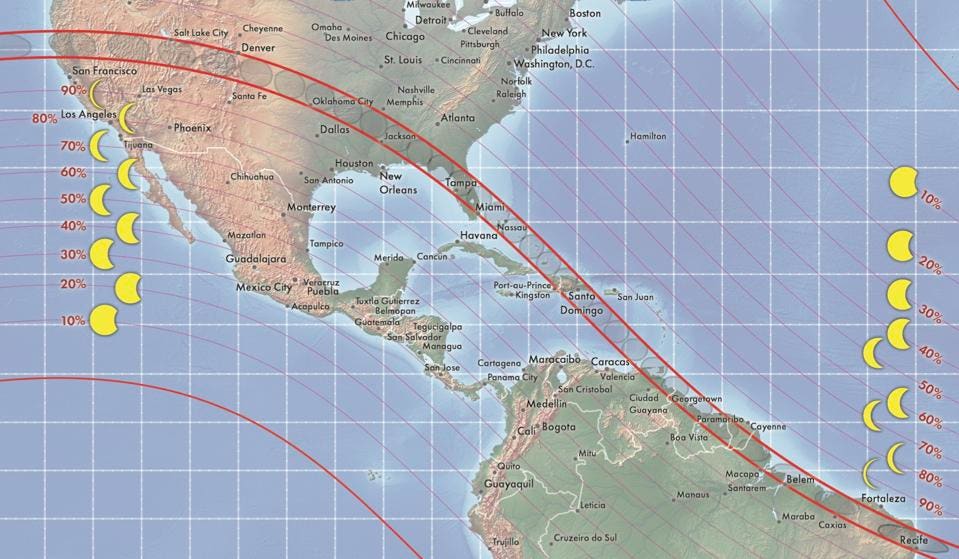 August 12, 2045
21 years 4 months
An eclipse from above, in the ISS
[Speaker Notes: Looks like OP, KS is right in the 100% band this time.]
If anyone gets a message from me about canned meat, don't open it.
[Speaker Notes: From Scott Hahn]
If anyone gets a message from me about canned meat, don't open it. It's Spam …
Fentanyl
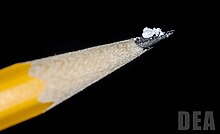 A two milligram dose of fentanyl 
powder (on pencil tip) is a
 lethal amount for most people
[Speaker Notes: https://en.wikipedia.org/wiki/Fentanyl]
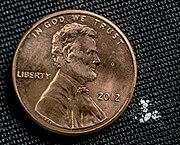 2 mg of fentanyl (white powder to the right) is a lethal dose in most people
According to Ben Shapiro, fentanyl poisonings have skyrocketed in recent years, rising from just 3,000 in 2013 to more than 73,000 in 2022. Death by fentanyl poisoning is, by many estimates, the leading cause of death for those ages 18 to 45.
[Speaker Notes: https://www.youtube.com/watch?v=sCJQHwHXCFk]
Don’t take fentanyl
Don’t touch it
Don’t taste it
Don’t smell /snort it.
There is something similar to the deadliness of fentanyl in the Kingdom, from the days of Moshe.
[Speaker Notes: So, pay attention   
Paga attencion!
שים לב]
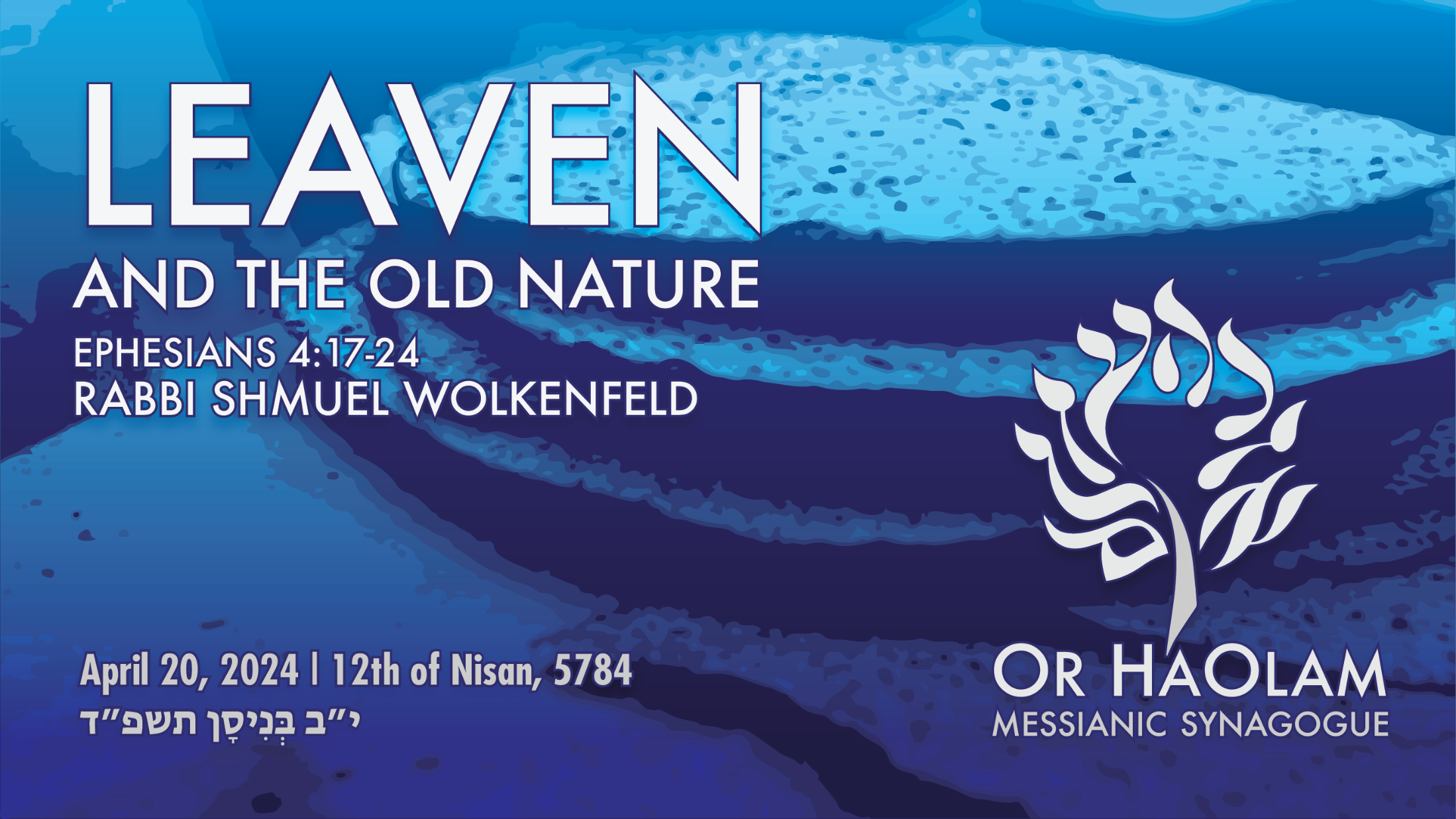 [Khametz]
[Speaker Notes: Most transliterations will have chametz with a ch.
Practice “Khametz”]
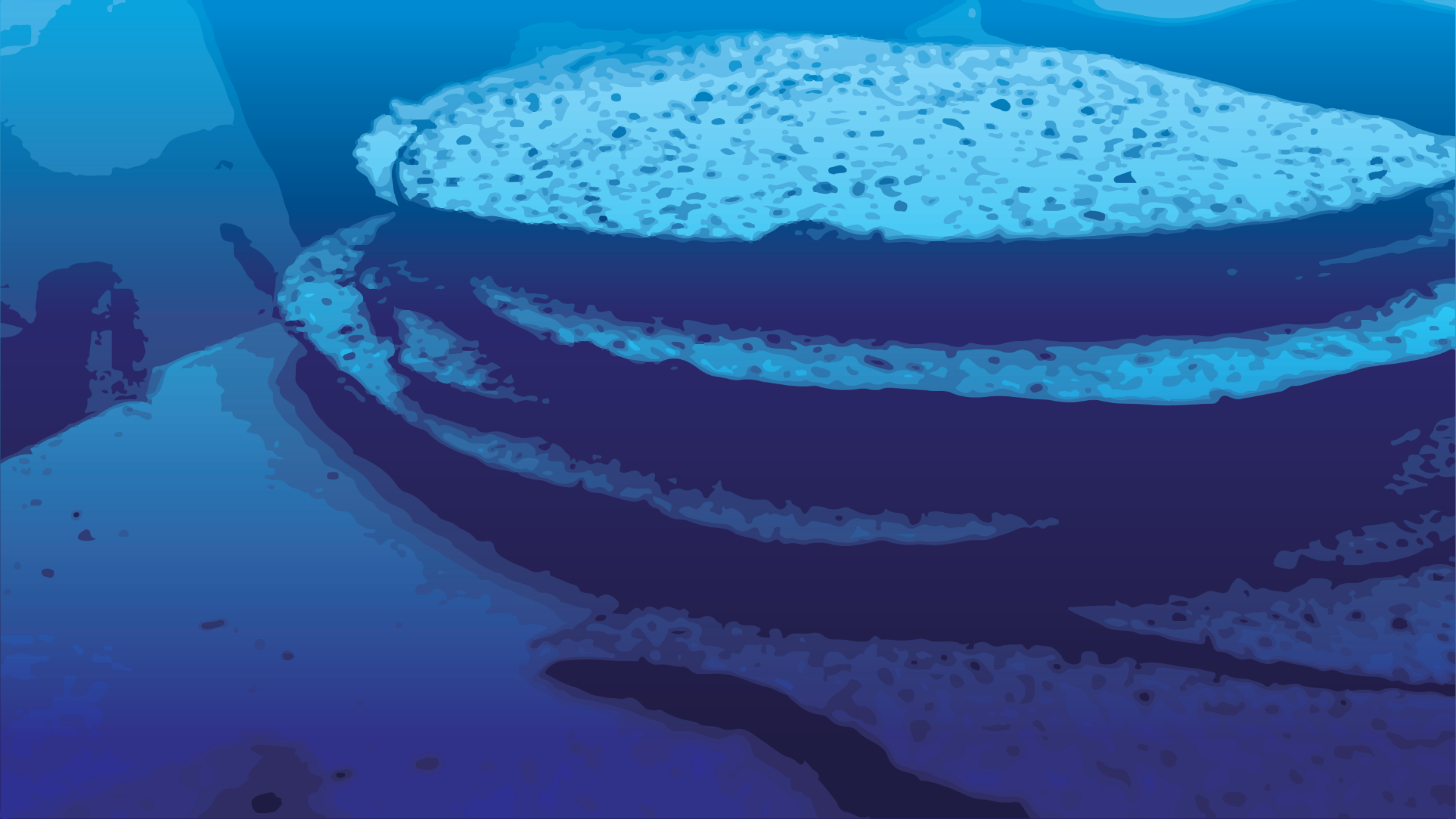 Leaven = Khametz 
and the old nature
1. Just the facts
Shmot Ex 12. 18-20 During the first month in the evening of the fourteenth day of the month, you are to eat matzot, [April 22, 2024] until the evening of the twenty-first day of the month [April 29, 2024]. For seven days no hametz is to be found in your houses,
[Speaker Notes: Khametz avoidance is just temporary, but it represents something VERY deadly]
Shmot Ex 12. 18-20  for whoever eats hametz, that soul will be cut off from the congregation of Israel, whether he is an outsider or one who is born in the land. You are to eat no hametz; in all your houses you are to eat matzot.”
[Speaker Notes: Serious consequence.
Land based commandment.   However, Jews everywhere practice it, from Brooklyn to Bangladesh.   Non Jews as well.]
Shmot Ex 12.15 For seven days you are to eat matzot, but on the first day you must remove hametz from your houses, for whoever eats hametz from the first day until the seventh day, that soul will be cut off from Israel.
[Speaker Notes: Serious consequences.   Various interpretations.]
What is all this, in plain English?
שְׂאֹר  leavening agents     s’or  
חָמֵץ  leavened food  khametz
Khametz is a product that is both made from one of five types of grain and has been combined with water and left to stand raw for longer than eighteen minutes and becomes leavened.
[Speaker Notes: https://en.wikipedia.org/wiki/Chametz
Definitions of Hebrew a bit fluid.]
Note:  Hebrew is subject to various schemes of transliteration
חָמֵץ  leavened food  khametz
Could be hametz, chametz, hamets, chamets, Ḥametz, etc.
The five grains of Biblical Israel
חִטָּה  Wheat                Ḥittah                 
כֻּסְמִין Spelt                  Kusmin           
שְׂעוֹרָה   barley              Se’orah         
שִׁבֹּלֶת שׁוּעָל oats    Shibbolet shual  
שִׁיפוֹן rye                sheefon
[Speaker Notes: https://en.wikipedia.org/wiki/Chametz
 fox = שׁוּעָל
שִׁבֹּלֶת ear (of corn), stalk (of grain)=]
Leavening agents, such as yeast or baking soda, are not themselves khametz. Rather, it is these five fermented grains. Thus yeast may be used in making wine, and kefir.
[Speaker Notes: https://en.wikipedia.org/wiki/Chametz]
Jews from Europe, Ashkenazi Jews, have an additional restriction to the Biblical prohibitions of not eating anything that looks leavened, even if it doesn’t rise.  Kitniyot…
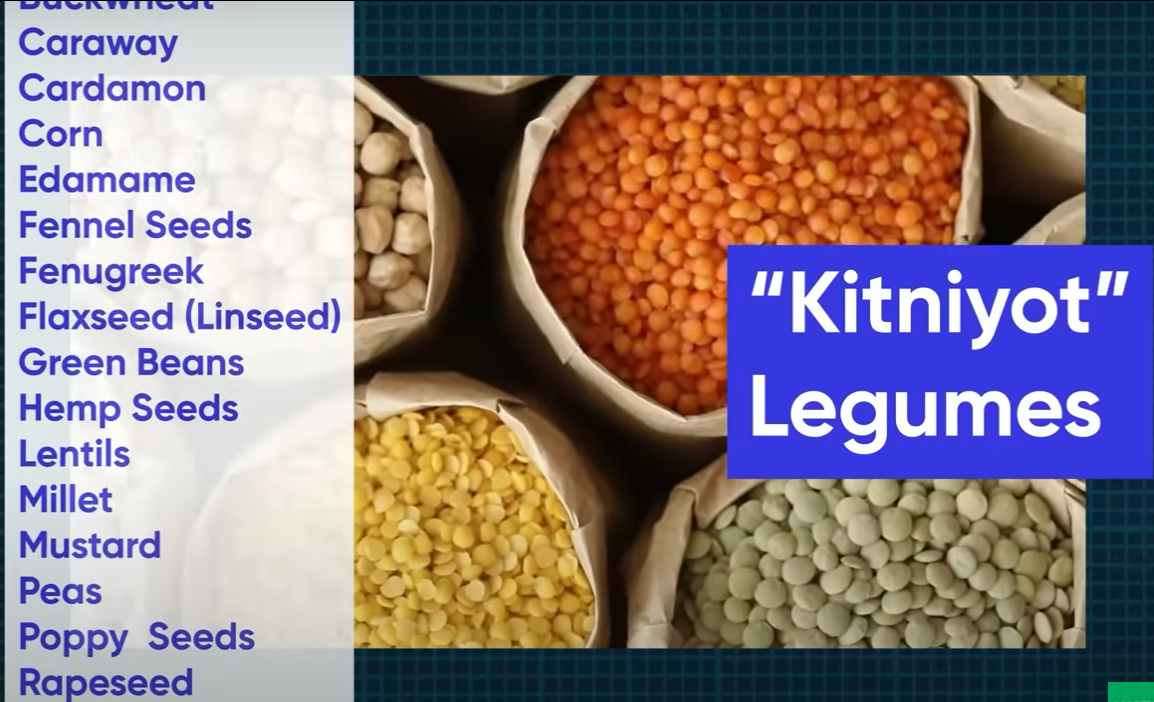 [Speaker Notes: https://youtu.be/M-TjGJ9bgKQ
Rice is a key one.  It looks fermented, but just water.   
Or HaOlam follows the Biblical and Sephardic interpretation.  Rice is OK.  Horchata is OK.]
So it’s a practice in observant Jewish homes to do a THOROUGH Spring cleaning!  Get ALL the khametz out of every corner.  
Burn the crumbs…bonfire.
And then a prayer of covering.
[Speaker Notes: Of course, the best is to eat it all before Passover!]
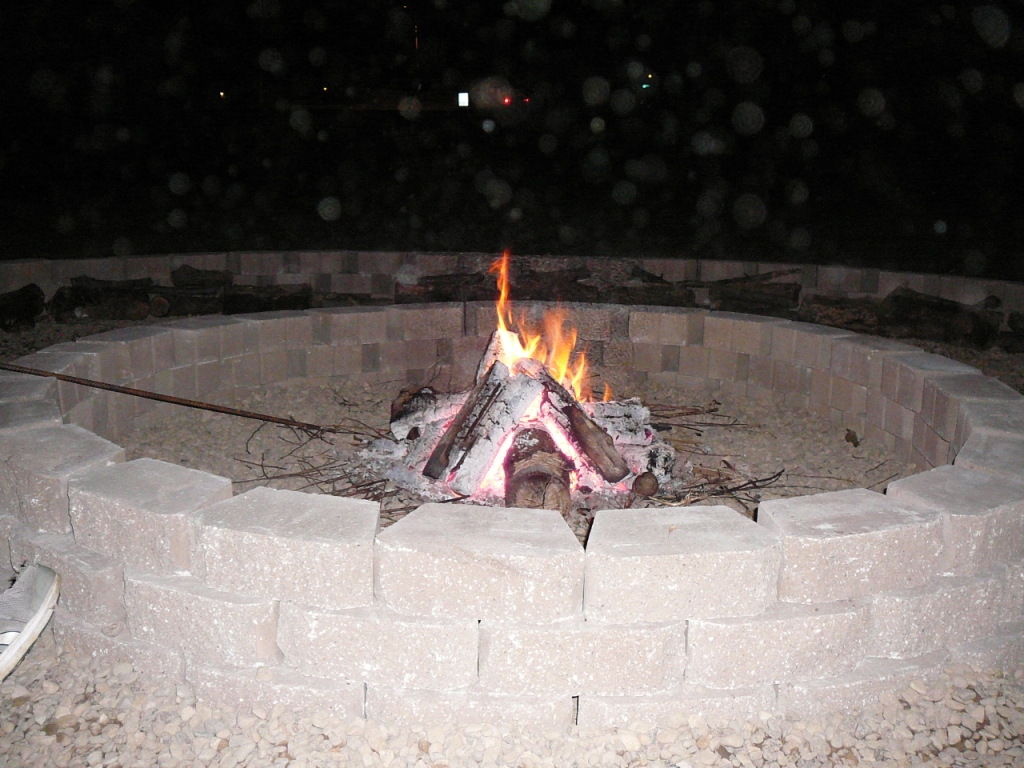 2 pm Sunday, April 21, 2024
[Speaker Notes: Evening photos.]
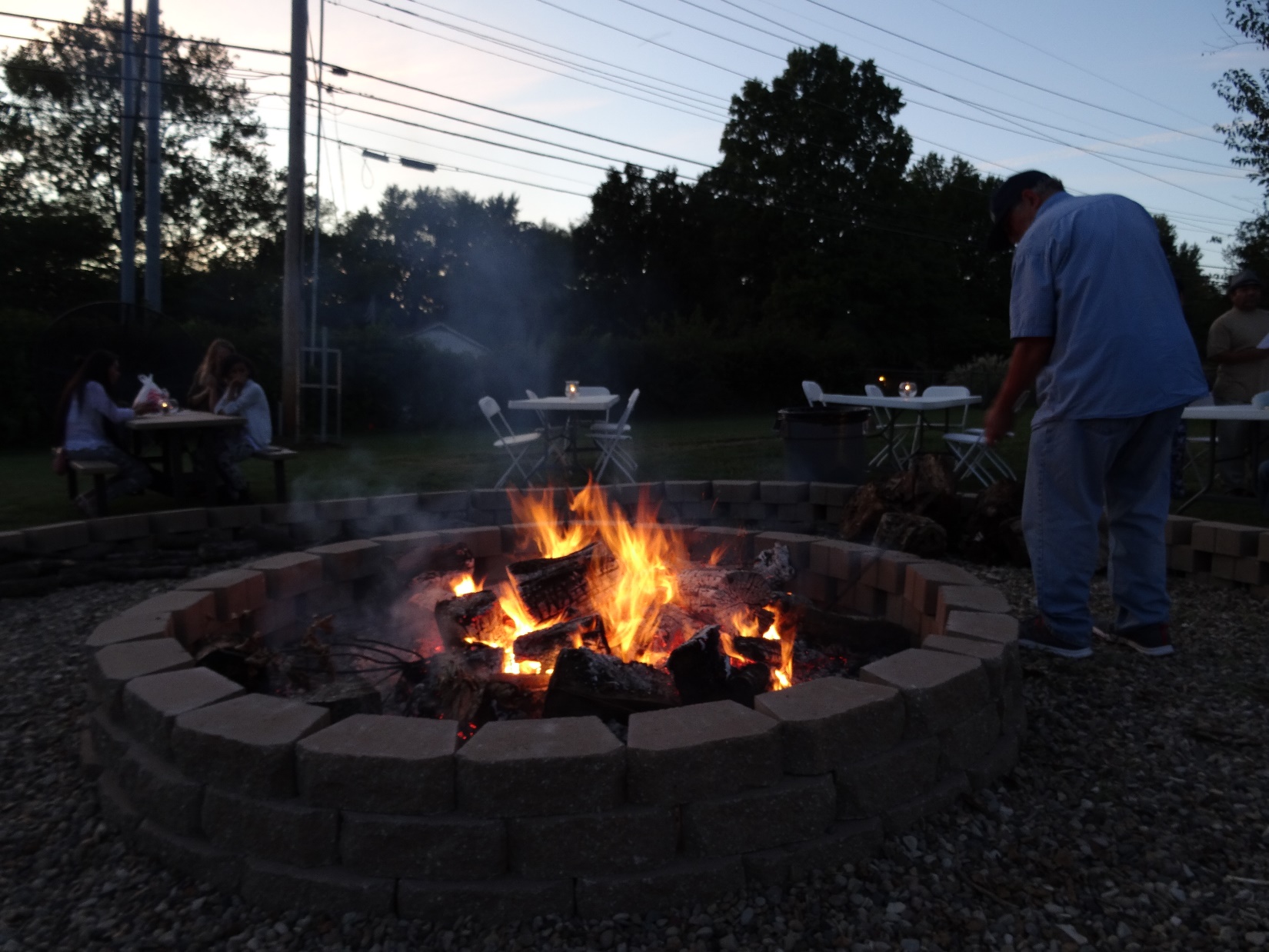 Jews from Europe, Ashkenazi Jews, have an additional day of unleavened bread…8 days.  
Sephardic Jews, from Spain, Portugal, North Africa, have 7 days unleavened, then a bread fest on the eve of the 8th day.
[Speaker Notes: https://www.myjewishlearning.com/article/maimouna-a-post-passover-celebration/
I wondered about Memunah: Sephardic Jews have bread fest on the night of the 7th day.  Ashkenaz still on matzah.  How do they get the yeast so quickly? 
A: they always had it.
Speaker of the Knesset MK Amir Ohana invites the public to a festive Mimouna event at the Knesset on Wednesday night, April 12, 2023, after the Passover holiday ends, to celebrate the Mimouna here for the first time.
https://main.knesset.gov.il/EN/About/Pages/Mimouna5783.aspx

European, Ashkenaz Jews have extra day and extra food prohibitions.]
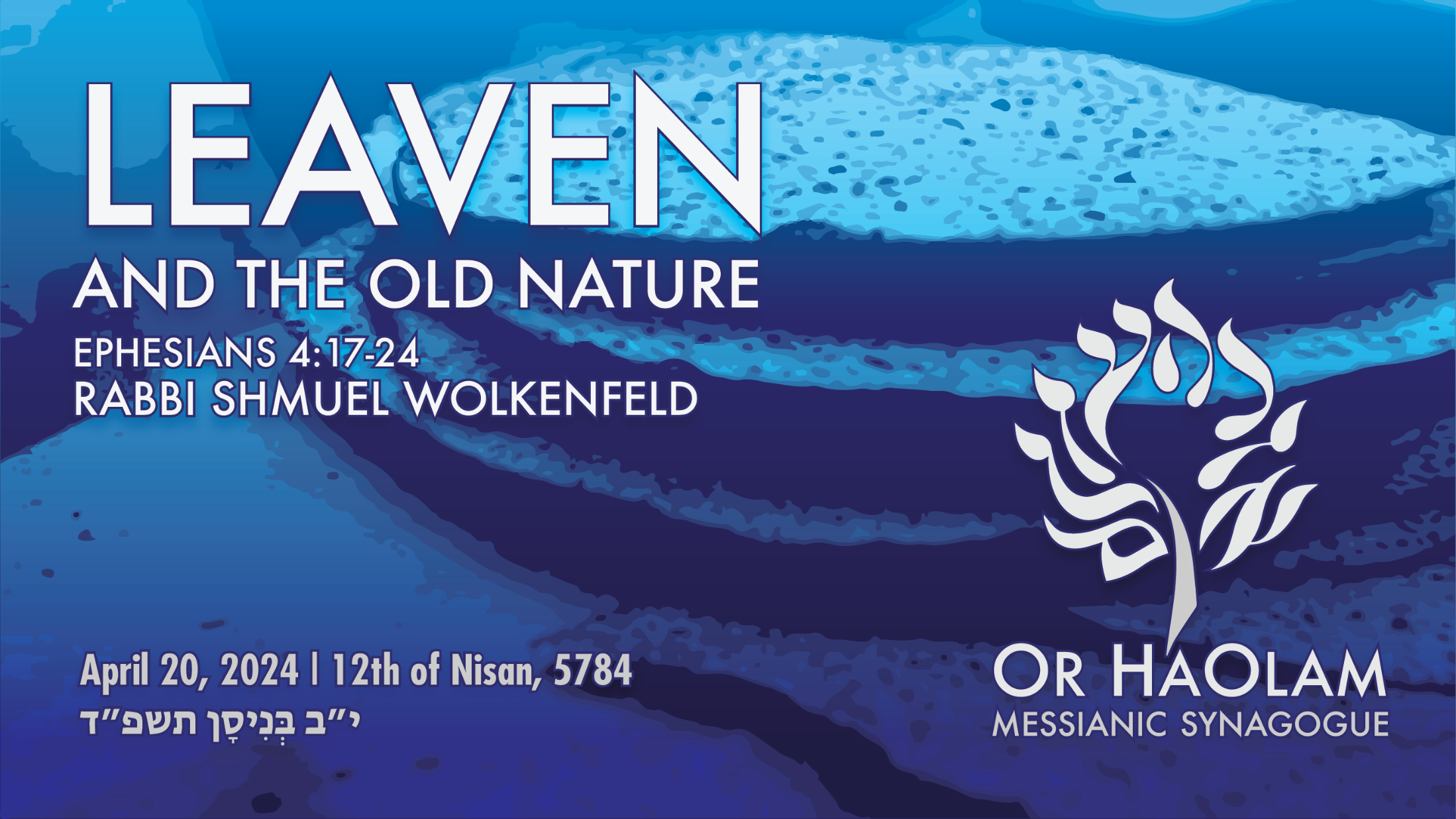 [Khametz]
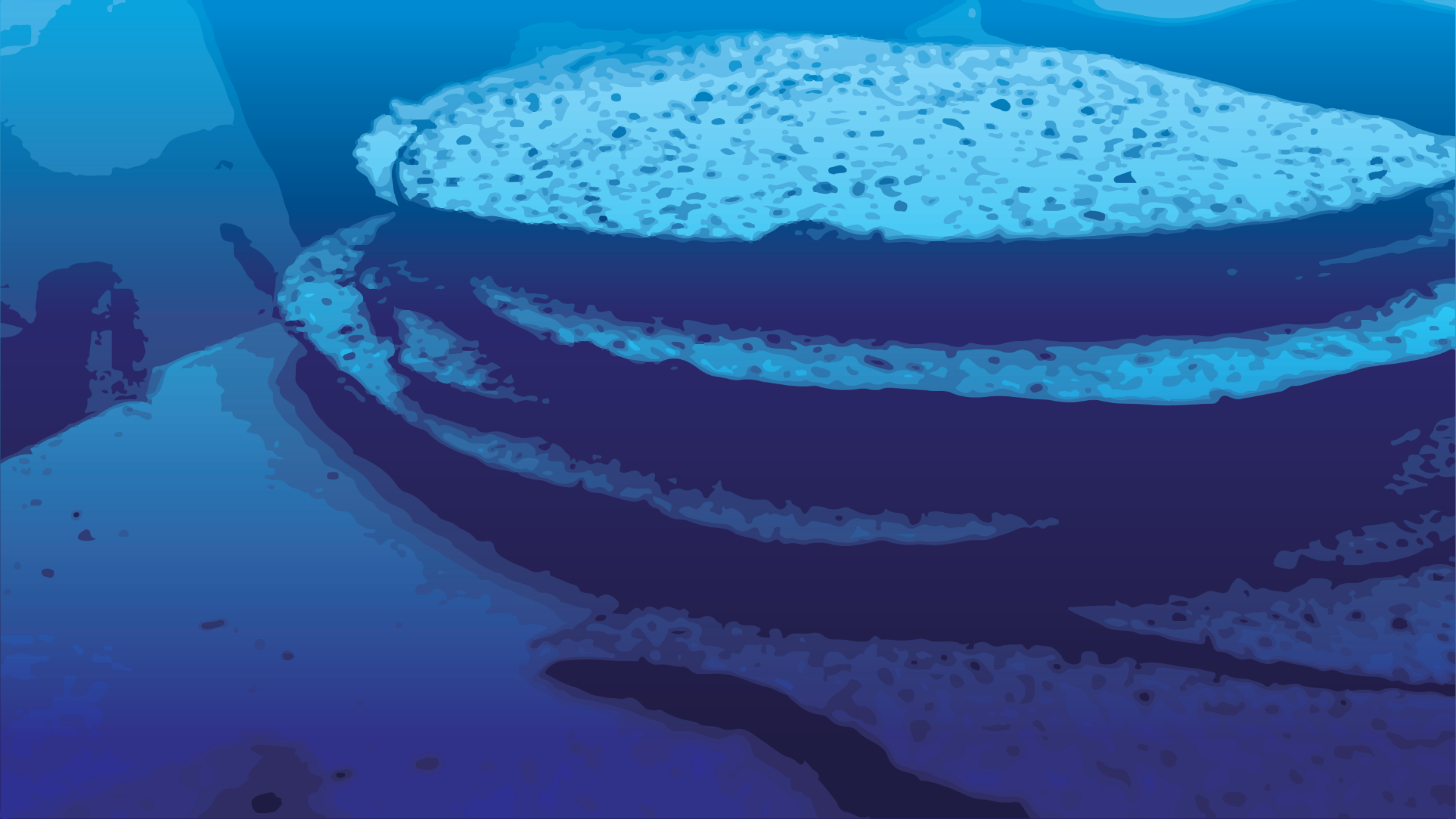 Leaven = Khametz 
and the old nature
Just the facts
Spiritual meaning to removing 
    khmetz?
[Speaker Notes: So intense that European Jews added a day and added leaven look alikes?]
1 Cor 5.6-8 Don’t you know the saying, “It takes only a little hametz to leaven a whole batch of dough?” Get rid of the old hametz, so that you can be a new batch of dough, because in reality you are unleavened.
[Speaker Notes: Assumes that the hearers of the letter, Corinthian Greeks, knew about leaven / khametz]
"Matzah was used in the sacrificial system of the Temple. Offerings had to be absolutely pure, and anything leavened (hametz) was considered impure because it had fermented, or soured.
[Speaker Notes: (Alfred J. Kolatch, The Jewish Book ofWhv, Middle Village, NY: Jonathan David Publishers, Inc., 1981, p. 187)]
(The word hametz literally means 'sour’.)  Matzah — unleavened bread — on the other hand, was a symbol of purity. The Talmud says, 'leaven represents the evil impulse of the heart'"
[Speaker Notes: (Alfred J. Kolatch, The Jewish Book ofWhv, Middle Village, NY: Jonathan David Publishers, Inc., 1981, p. 187)]
"After reciting the Amidah Rabbi Alexandri used to add the following: 'Sovereign of the Universe, you are well aware that our will is to perform your will. What keeps us from doing it? The yeast in the dough....'"(B rakhot 17a)
[Speaker Notes: https://kifakz.github.io/eng/bible/stern/stern_1-e_korinfyanam_05.html]
In the Soncino translation a note explains that "the yeast in the dough" is "the evil impulse, which causes a ferment in the heart."
[Speaker Notes: https://kifakz.github.io/eng/bible/stern/stern_1-e_korinfyanam_05.html]
"Some Jewish thinkers see khametz, that which rises and becomes leaven, as symbolically representing those tendencies in a man which arouse him to evil.
[Speaker Notes: https://kifakz.github.io/eng/bible/stern/stern_1-e_korinfyanam_05.html]
They see the whole process of searching for the khametz and eliminating it as a reminder to man that he should search through his deeds and purify his actions. Mere renunciation of the imperfect past, one's own khametz is not sufficient; it must be destroyed.
[Speaker Notes: https://kifakz.github.io/eng/bible/stern/stern_1-e_korinfyanam_05.html]
Gal 2.20 When the Messiah was executed on the stake as a criminal, I was too; so that my proud ego no longer lives. But the Messiah lives in me, and the life I now live in my body I live by the same trusting faithfulness that the Son of God had, who loved me and gave himself up for me.
[Speaker Notes: We get offended.  
Pause for prayer, more later.  Search our hearts.]
Community application
"It takes only a little chametz to leaven a whole batch of dough," quoted in a similar context at Ga 5:9, here tells the Corinthians not only that each individual should guard against personal sin,
[Speaker Notes: https://kifakz.github.io/eng/bible/stern/stern_1-e_korinfyanam_05.html]
but also that permitting a promiscuous sinner who professes to be a fellow-believer (see vv. 9-10) to remain in their midst is a sure way to infect the entire Messianic community with sin.
[Speaker Notes: https://kifakz.github.io/eng/bible/stern/stern_1-e_korinfyanam_05.html
So, if we have someone who is a pornographer, immoral but professing, is rife with denunciatory speech, or spreading negative information to those not involved, or problem solving NOT according to Mt 18
“Moreover, if your brother commits a sin against you, go and show him his fault — but privately, just between the two of you. If he listens to you, you have won back your brother.   [Not, there are lot of people who agree with me.]  And in humility, Gal 6.1 considering yourself.  Winner is first to humble.]
As King Solomon said in Proverbs 18:21:

Life and death are in the power of the tongue
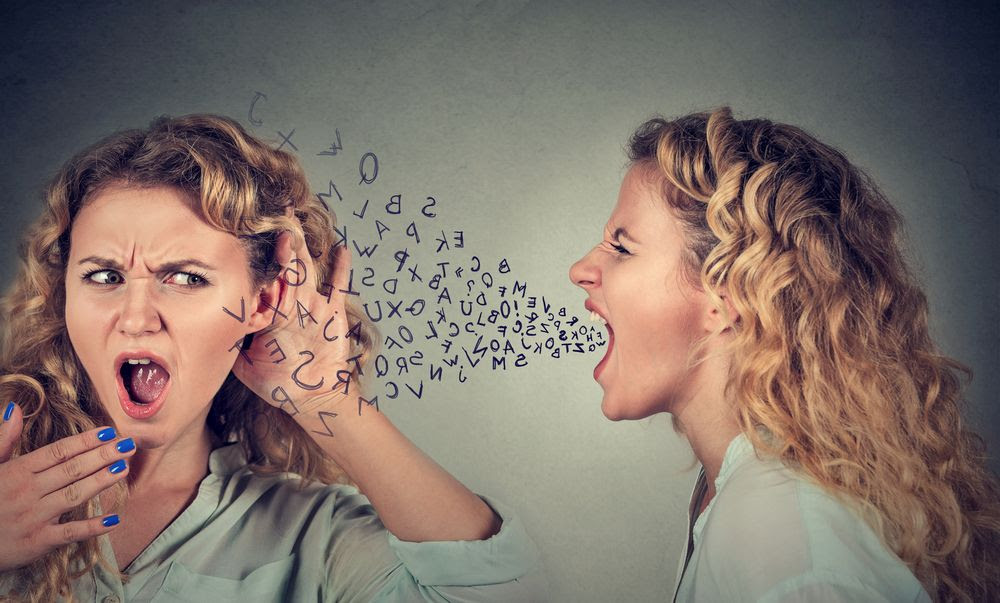 [Speaker Notes: https://ci3.googleusercontent.com/meips/ADKq_NamDMSOjrM8Q15OsjUnxMwxQo7RgtyZHrtLdF8wv9HDrOdp1Lk5PzGD33xZCmC_vf_5Pb7m6ar2CCnIDEtaiuxkQBlD0Wsnj0MCLXWqSy8o7JL08THwDcl3f1YzAHqZ5xZsppMs7xtUc2ZE3SEWJbTPBg=s0-d-e1-ft#http://staticapp.icpsc.com/icp/resources/mogile/113437/7566846a55b333afdfa90b5869e07b4e.jpeg]
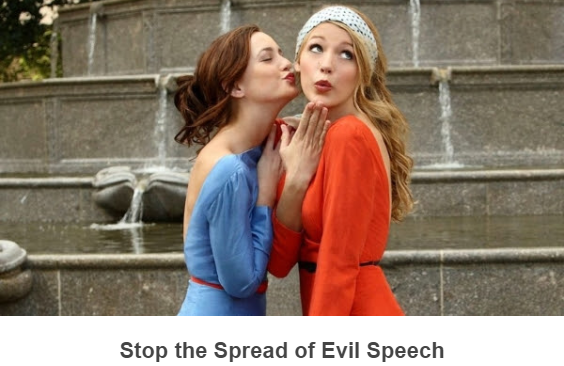 [Speaker Notes: Jeffrey Seif]
People who traffic in gossip about people they really don’t know, and about situations where they’re really not in authority to the relational context, say more about themselves than anything—and they hurt three people in the process. First, they injure their own humanity by trafficking in gossip;
[Speaker Notes: Jeff Seif]
second, they take a piece out of the person they are talking about, and then, third, they injure the person they are talking to. In Proverbs 16:27, gossiping lips are likened to a “scorching fire,” and in v. 28, those with loose lips are referred to as “perverse” because they “separate close friends” (TLV).
[Speaker Notes: Jeff Seif]
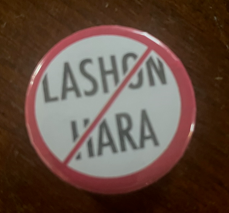 אזור חופשי לשון הרע
Azor khofshi
Lashon HaRa
Defamation free zone
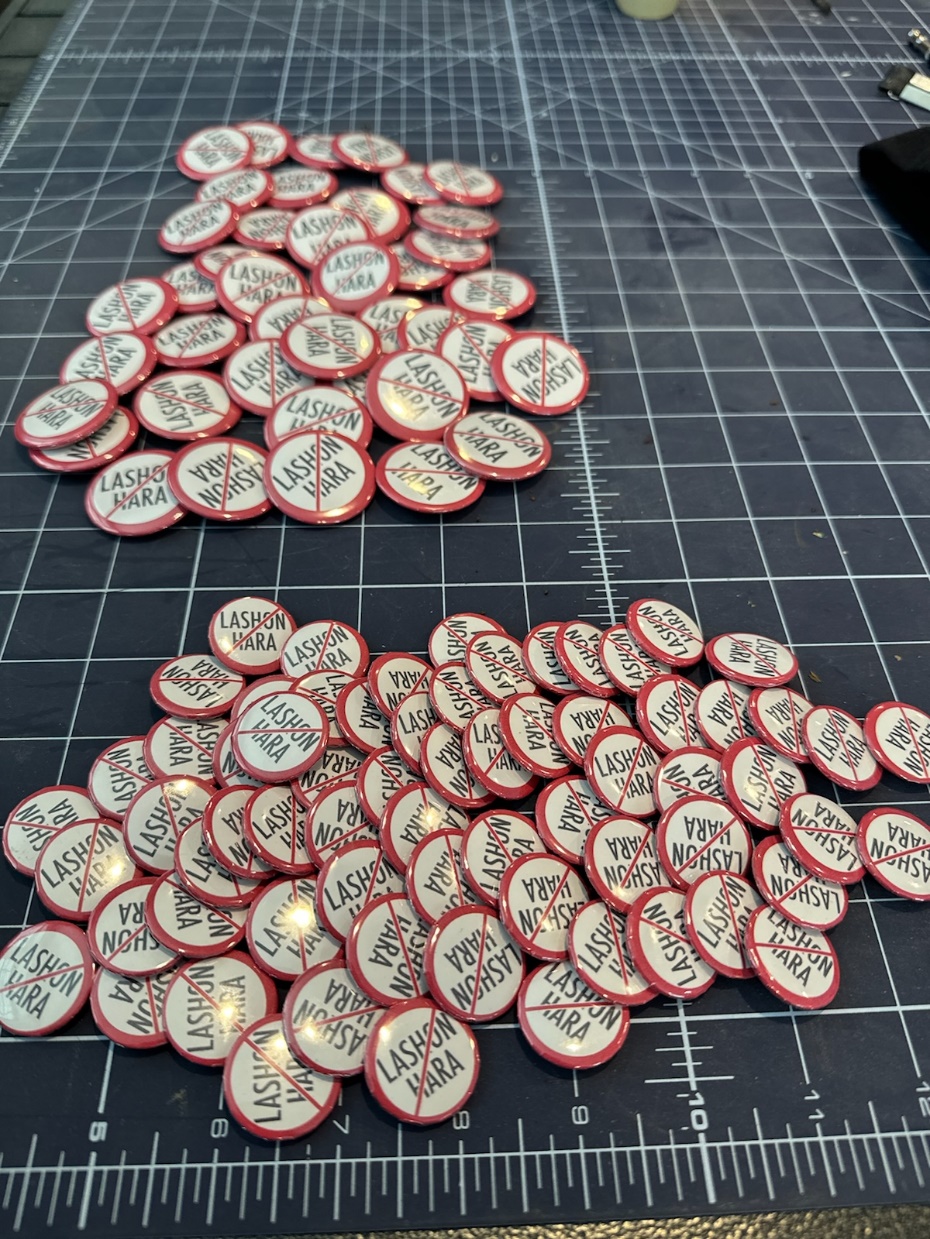 Rabbi Telushkin challenge.
Shaunti Feldhan kindness challenge.
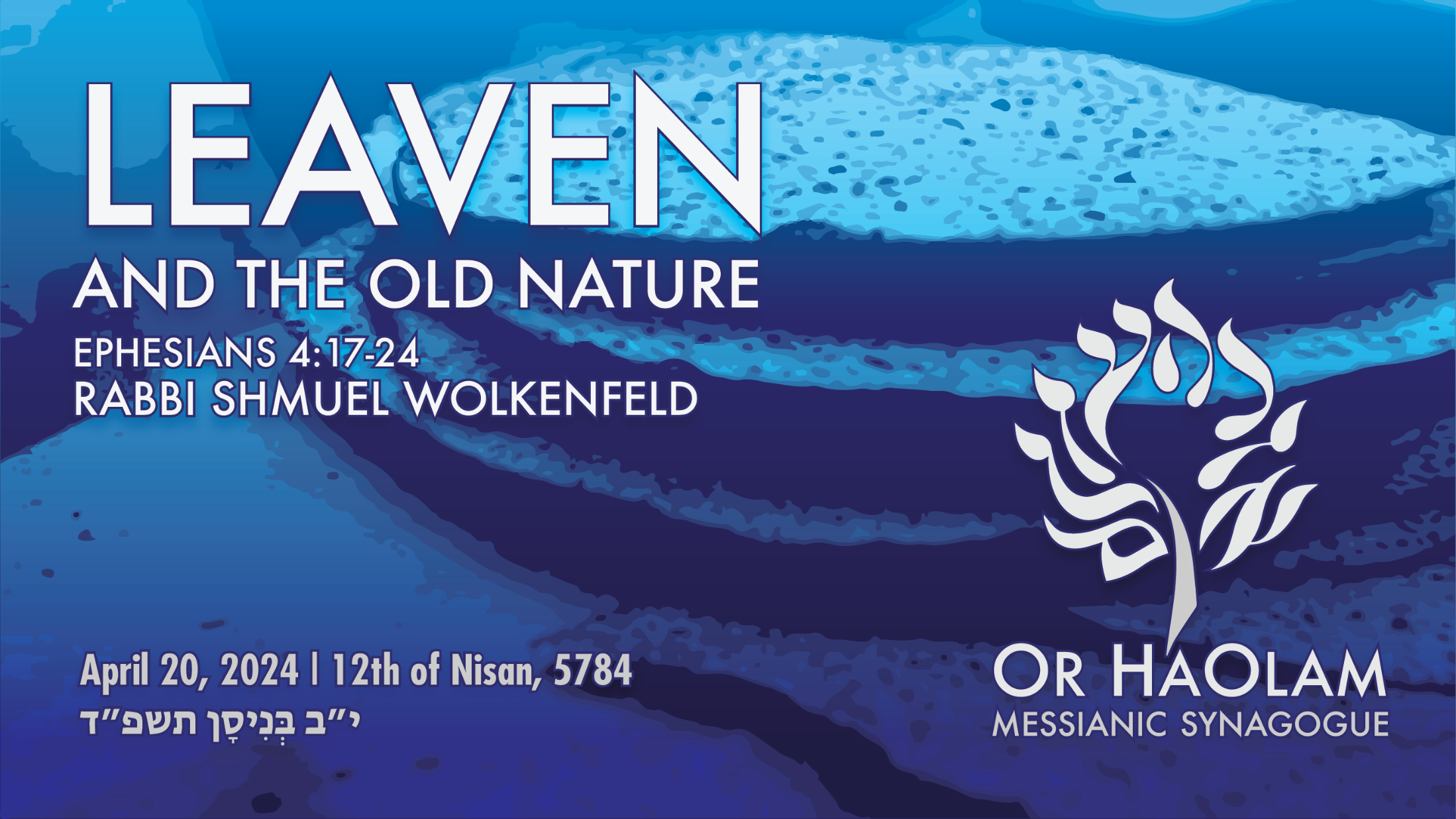 [Khametz]
[Speaker Notes: Most transliterations will have chametz with a ch.
Practice “Khametz”]
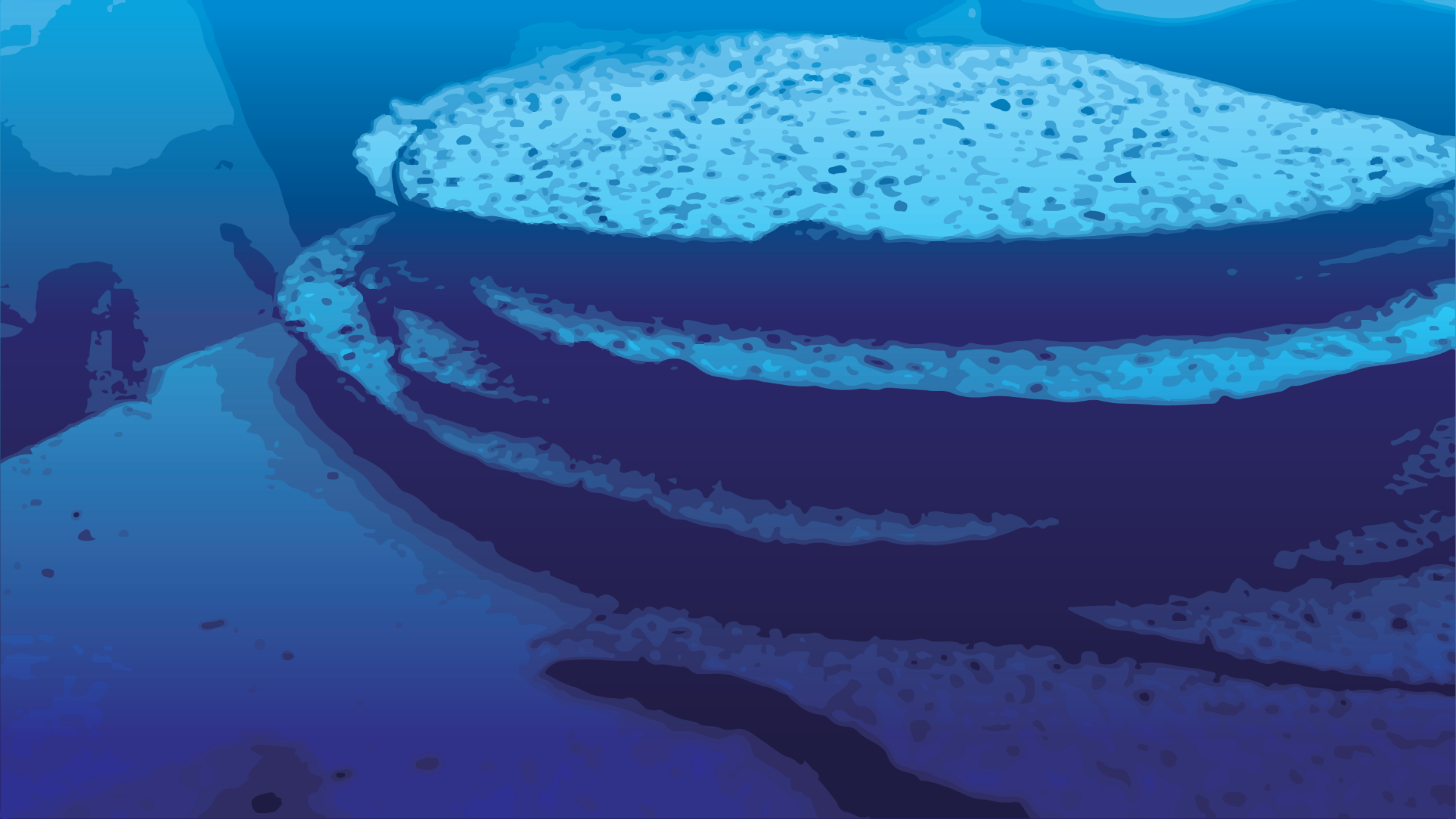 Leaven = Khametz 
and the old nature
Just the facts
Spiritual meaning to removing 
    khametz?
3. Other spiritual applications?
1 Cor 8.1-3 Now about food sacrificed to idols: we know that, as you say, “We all have knowledge.” Yes, that is so, but “knowledge” puffs a person up with pride; whereas love builds up. The person who thinks he “knows” something doesn’t yet know in the way he ought to know. However, if someone loves God, God knows him.
How leaven/ khametz works:
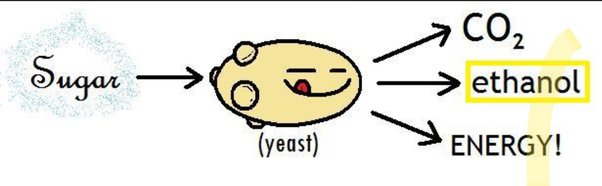 [Speaker Notes: https://qph.cf2.quoracdn.net/main-qimg-b42b3a354126139ebfda91b68b3dc9e2-lq]
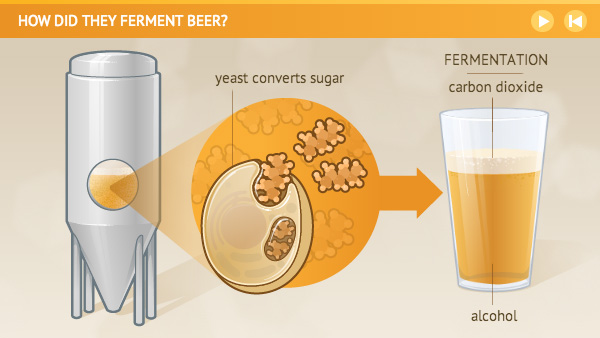 Beer is produced by the brewing and fermentation of starches from cereal grains—most commonly malted barley, although wheat, maize, rice, and oats are also used.
[Speaker Notes: https://en.wikipedia.org/wiki/Beer]
MOST relational problems are because someone’s inflated, puffed up, CO2 infused ego is offended.   Deflated.  Hurt.  
What to do?  
Cleanse the leaven by humbling ourselves.
[Speaker Notes: Prayer pause]
Leaven causes dough to rise, but the process takes time.


Sometimes, we need to FLEE.
Leaven causes dough to rise, but the process takes time.

Shmot/ Ex 12.37-39 Then the people of Yisrael journeyed from Rameses to Succoth, about 600,000 men on foot, as well as children. Also a mixed multitude went up with them,
Shmot/ Ex 12.37-39 along with the flocks, herds and heavy livestock. They had baked matzot cakes from the dough that they brought out of Egypt. It had no hametz, because they were thrust out of Egypt and could not delay, so they had not made provisions for themselves.
Shmot/ Ex 12 39  They baked matzah loaves from the dough they had brought out of Egypt, since it was unleavened; because they had been driven out of Egypt without time to prepare supplies for themselves.
[Speaker Notes: Usually there is NOT time to hesitate.   When that image is on screen begging you to click.
Flee youthful lusts.]
Rev 18.2-5 Bavel Babylon the Great! She has become a home for demons, a prison for every unclean spirit, a prison for every unclean, hated bird. “For all the nations have drunk of the wine of God’s fury caused by her prostitution
Rev 18.2-5 yes, the kings of the earth went whoring with her, and from her unrestrained love of luxury the world’s businessmen have grown rich.” Then I heard another voice out of heaven say: “My people, come out of her! so that you will not share in her sins,
[Speaker Notes: Scripture never says, “Resist temptation.”   Says “Flee temptation.”  “Resist the devil and he will flee.”]
Rev 18.2-5 so that you will not be infected by her plagues, for her sins are a sticky mass piled up to heaven, and God has remembered her crimes.
Vayikra/Lev 2:11 Leaven represents sin or corruption. The Torah forbade grain offerings made with leaven. In fact, no yeast was allowed to be burned on the altar in any sacrifice.
Yeshua’s use of the term khametz.
Mtt 16.5-6 The talmidim, in crossing to the other side of the lake, had forgotten to bring any bread. So when Yeshua said to them, “Watch out! Guard yourselves against the hametz of the P’rushim and Tz’dukim,”
Say but not themselves doing.
Adding commandments: fence around the Torah
Earning salvation
No resurrection
Despising others less observant.
LK 12.1-4 Guard yourselves from the hametz of the P’rushim, by which I mean their hypocrisy. There is nothing covered up that will not be uncovered, or hidden that will not become known. What you have spoken in the dark will be heard in the light,
[Speaker Notes: So many leadership failures.   Transparency.  Accountability.  Boundaries.  Never alone with a person of the opposite gender.]
LK 12.1-4 and what you have whispered behind closed doors will be proclaimed on the housetops. “My friends, I tell you: don’t fear those who kill the body but then have nothing more they can do.
Joshua 7:1-5 One man's sin! There were no accomplices. Nobody even saw him do it, yet Israel's army became paralyzed with fear. Joshua faltered and became confused. The whole nation was affected. Thirty-six men died. Thirty-six women became widows. And how many children no longer had a father?
Mk. 8.15 Yeshua said to them, “Watch out! Guard yourselves from the hametz of the P’rushim and the hametz of Herod.
[Speaker Notes: Political intrigue.   Killed some of his own family for power.]
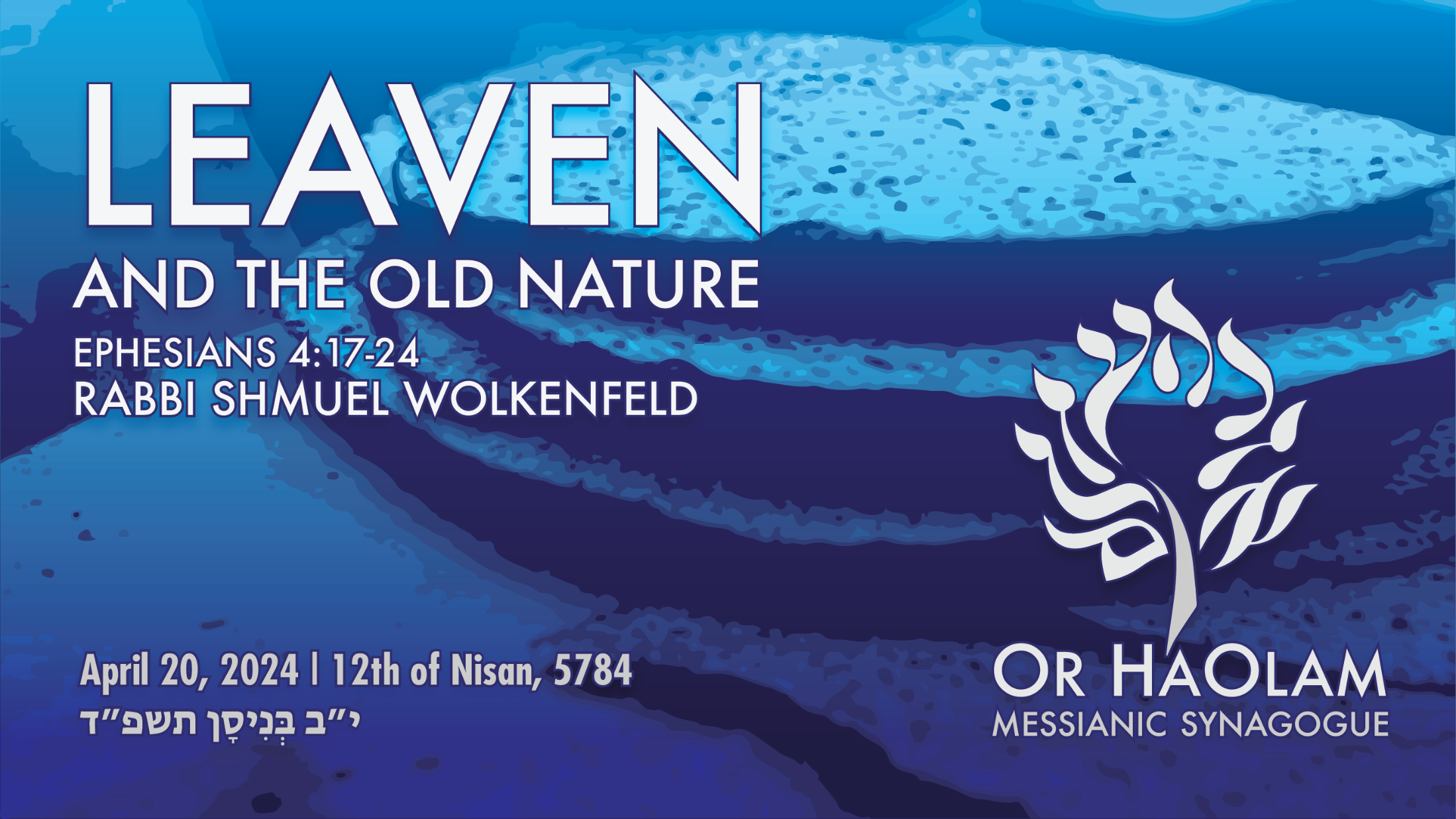 [Khametz]
[Speaker Notes: Most transliterations will have chametz with a ch.
Practice “Khametz”]
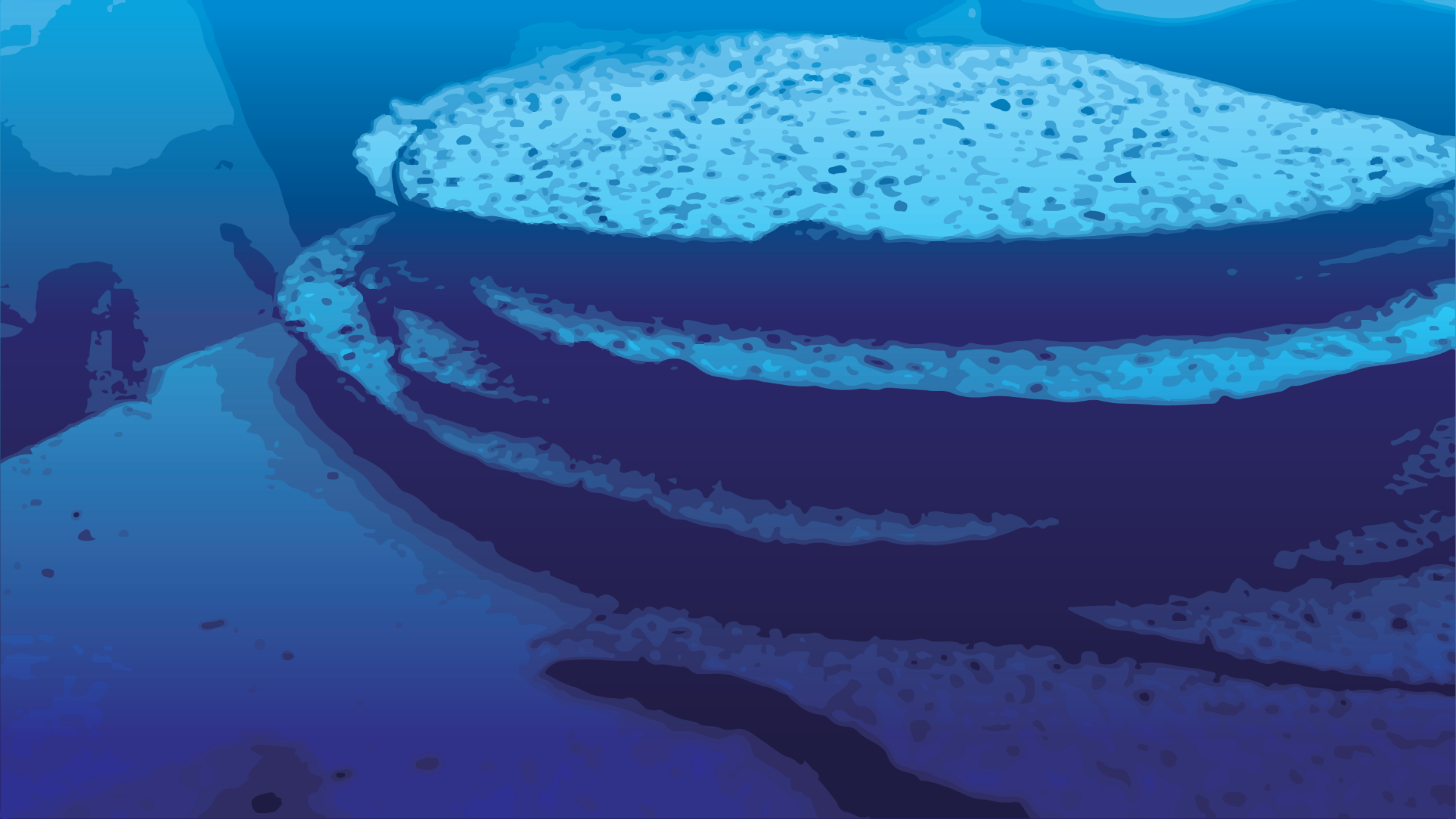 Leaven = Khametz 
and the old nature
Just the facts
Spiritual meaning to removing 
    khametz?
3. Other spiritual applications?
4. Antidote to khametz?
Is there an antidote to fentanyl?
Narcan does work on fentanyl, but there are some things to keep in mind. While Narcan can work on fentanyl overdoses, these situations often happen extremely quickly, so it can be tough to act quickly enough to reverse a fentanyl overdose.
[Speaker Notes: https://www.therecoveryvillage.com/fentanyl-addiction/does-narcan-work-on-fentanyl/]
1 Cor 5.6-8 For our Pesakh lamb, the Messiah, has been sacrificed. So let us celebrate the Seder not with leftover hametz, the hametz of wickedness and evil, but with the matzah of purity and truth.
[Speaker Notes: Written to Corinthians, Greeks   
He is the antidote to the khametz within.]
In the New Testament Yeshua the Messiah is portrayed frequently both as a lamb and as a sacrifice. At Yn 1:29, 36 he is called "the lamb of God, who takes away the sins of the world
[Speaker Notes: https://kifakz.github.io/eng/bible/stern/stern_1-e_korinfyanam_05.html]
Romans 3:25 implicitly connects Yeshua's sacrificial death with a different Jewish holiday, Yom-Kippur, for there he is called the "kapparah," the covering, or atonement, "for sin."
[Speaker Notes: https://kifakz.github.io/eng/bible/stern/stern_1-e_korinfyanam_05.html]
And this is not inconsistent with his also being the Passover lamb; in fact, he gives new meaning to all the Jewish holidays.
[Speaker Notes: https://kifakz.github.io/eng/bible/stern/stern_1-e_korinfyanam_05.html]
But here Yeshua's death is understood as that of the Passover lamb, as at Yn 19:33, 36: "But when they got to Yeshua and saw that he was already dead, they didn't break his legs....
[Speaker Notes: https://kifakz.github.io/eng/bible/stern/stern_1-e_korinfyanam_05.html]
For these things happened in order to fulfill this passage of the Tanakh: 'Not one bone of his will be broken" [Exodus 12:46, which refers to the Passover lamb]
[Speaker Notes: https://kifakz.github.io/eng/bible/stern/stern_1-e_korinfyanam_05.html]
The Greek of our passage does not have in it the word for "lamb" but says, literally, "For the Messiah, our Pesach, has been sacrificed." This echoes Exodus 12:11 ("It is Adoni's Pesach") and 12:21 ("...and kill the Pesach"), where the absence of the word "lamb" from the Hebrew
[Speaker Notes: https://kifakz.github.io/eng/bible/stern/stern_1-e_korinfyanam_05.html]
calls attention to the total identification between the Passover event and the Passover lamb — neither exists without the other. Likewise, there is no escape from the utter destruction of eternal death at the Last Judgment apart from trust in the Messiah, who is our Passover.
[Speaker Notes: https://kifakz.github.io/eng/bible/stern/stern_1-e_korinfyanam_05.html]
Eph 4.17-24  Therefore I say this — indeed, in union with the Lord I insist on it: do not live any longer as the pagans live, with their sterile ways of thinking. Their intelligence has been shrouded in darkness, and they are estranged from the life of God, because of the ignorance in them, which in turn comes from resisting God’s will.
Eph 4.17-24  They have lost all feeling, so they have abandoned themselves to sensuality, practicing any kind of impurity and always greedy for more.  But this is not the lesson you learned from the Messiah! If you really listened to him and were instructed about him, then you learned that since what is in Yeshua is truth, then,
Eph 4.17-24  so far as your former way of life is concerned, you must strip off your old nature, because your old nature is thoroughly rotted by its deceptive desires; and you must let your spirits and minds keep being renewed,
[Speaker Notes: Like cleaning out the leaven.
Time of prayer later for this.]
Eph 4.17-24  and clothe yourselves with the new nature created to be godly, which expresses itself in the righteousness and holiness that flow from the truth.
The Old Testament animal sacrifice after it was slain, it was bound to the altar. The Bible says, "Bind the sacrifice to the altar." Do you know why it was bound to the altar? Because it would tend to slide off. Have you ever picked up a piece of freshly killed meat?
[Speaker Notes: https://familytalk.widen.net/view/pdf/9vtkrbwkco/11212023HOWTOTURNTHANKSGIVINGINTOTHANKSLIVING1.pdf?t.download=true&u=o5dst7]
Is slippery. It’s slippery so there were two flesh hooks and those flesh hooks would bind that sacrifice to the altar. Have you ever made a commitment to the Lord and then tend to slide off the altar?
[Speaker Notes: https://familytalk.widen.net/view/pdf/9vtkrbwkco/11212023HOWTOTURNTHANKSGIVINGINTOTHANKSLIVING1.pdf?t.download=true&u=o5dst7]
I mean I've told the Lord, I've vowed and declared Lord, "That's the last time I'll ever do that." Or I've said, "Lord, from now on I'm going to do this every day. God, you can count on me. And I just slide off the altar. Do you ever slide off the altar? Yeah.
[Speaker Notes: https://familytalk.widen.net/view/pdf/9vtkrbwkco/11212023HOWTOTURNTHANKSGIVINGINTOTHANKSLIVING1.pdf?t.download=true&u=o5dst7]
You see, look, we need to be bound to the altar if we're going to have a living sacrifice. The priest had two flesh hooks. Let me mention two flesh hooks that'll keep you bound to the altar. Number one is devotion, your love for Yeshua. And number two is discipline
[Speaker Notes: https://familytalk.widen.net/view/pdf/9vtkrbwkco/11212023HOWTOTURNTHANKSGIVINGINTOTHANKSLIVING1.pdf?t.download=true&u=o5dst7]
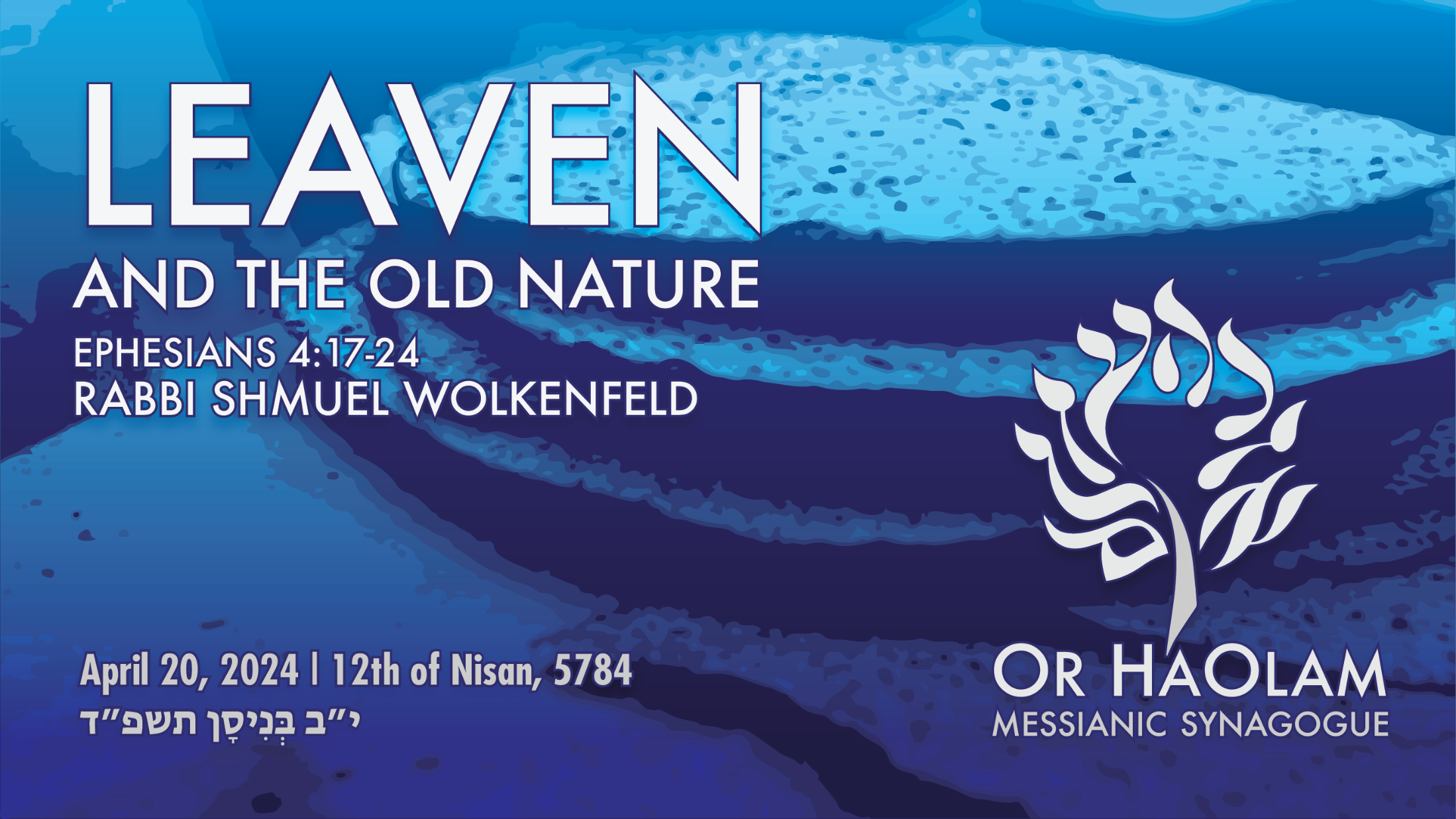 [Khametz]
[Speaker Notes: Most transliterations will have chametz with a ch.
Practice “Khametz”]
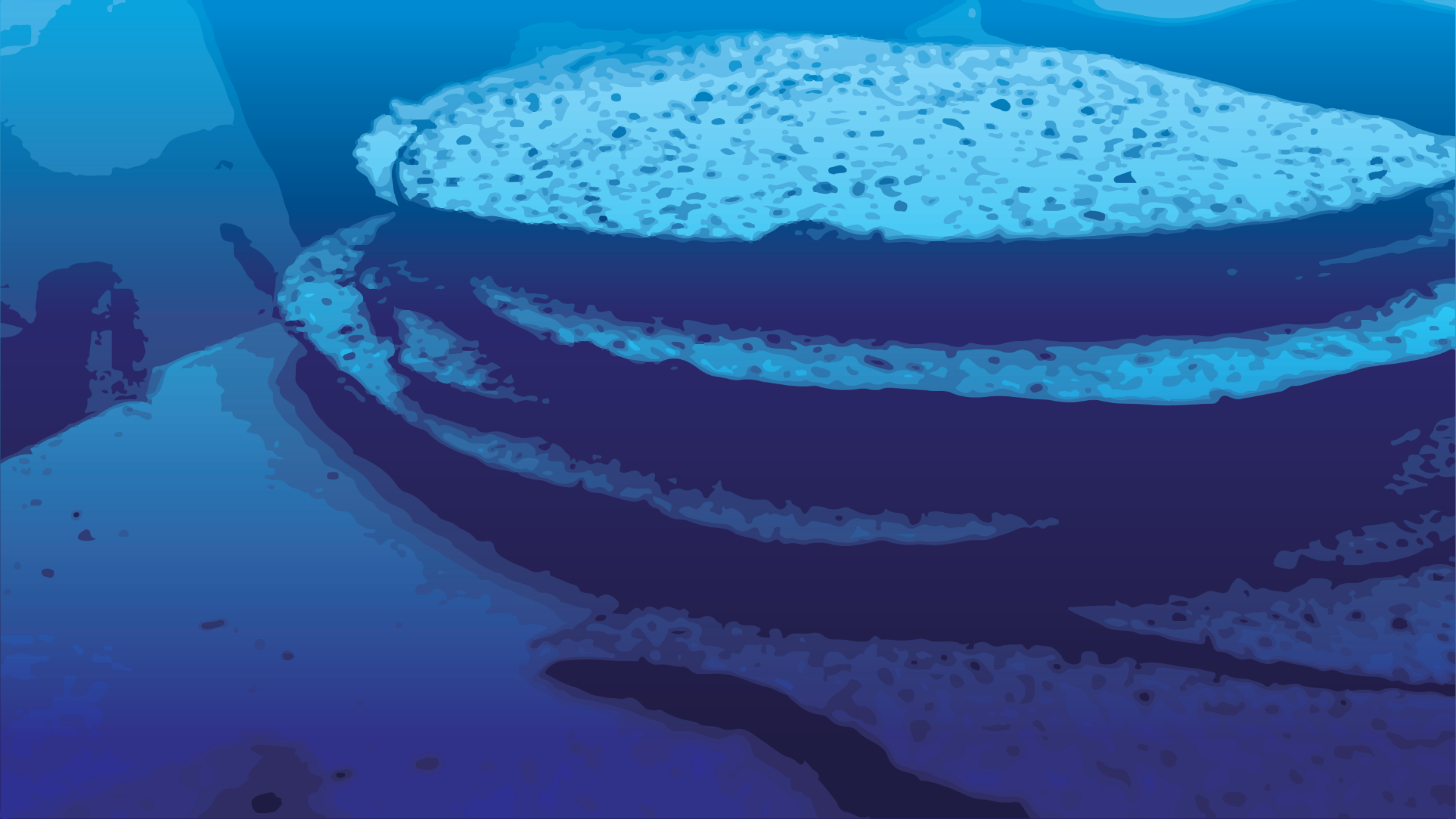 Leaven = Khametz 
and the old nature
Just the facts
Spiritual meaning to removing 
    khametz?
3. Other spiritual applications?
4. Antidote to khametz?
Daniel Greenfield is a Shillman Journalism Fellow, a columnist for the Gatestone Institute, and a brilliant and insightful writer. Here is a précis of his conclusions on this matter in his April 16, 2024 article titled ‘This Was Not the Actual Iranian Attack:’
[Speaker Notes: https://davidstent.org/shootout-at-the-orient-bazaar-part-two-of-three/]
This was not the actual Iranian attack. This was the ‘attack’ prearranged for show between Iran and the Biden administration through backchannels. It’s an attack that allows Iran to show off that it can reach Israel . . .  while not inflicting any real damage.
[Speaker Notes: https://davidstent.org/shootout-at-the-orient-bazaar-part-two-of-three/]
Iran did burn up some resources doing this, but apart from the morale boost of doing it, it set out to test U.S. and Israeli defenses. And the defenses did what they were supposed to. However, had Iran actually been trying to launch a serious attack, it would have used its Hezbollah, Houthi, Iraqi and whatever is left of its Hamas proxies to saturate local air defenses.
[Speaker Notes: https://davidstent.org/shootout-at-the-orient-bazaar-part-two-of-three/]
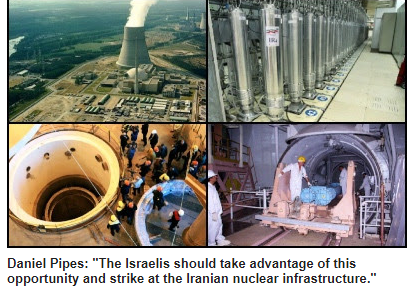 [Speaker Notes: https://www.danielpipes.org/22237/will-israel-respond-to-iran-attack?goal=0_086cfd423c-51755d0886-33765913&mc_cid=51755d0886&mc_eid=2515d15785]